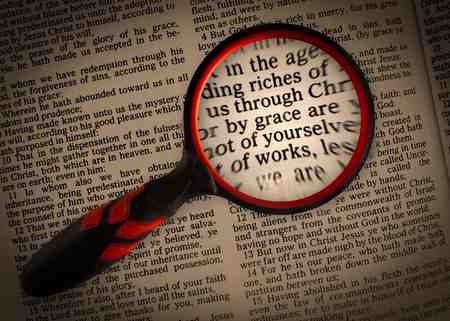 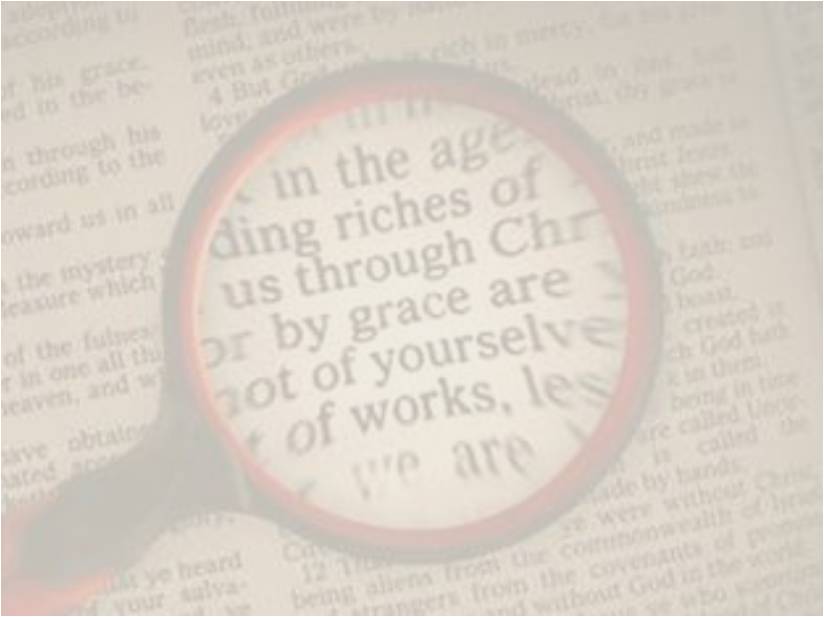 God’s Mystery Revealed
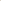 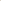 Ephesians 3:1-7
Paul’s unique role..
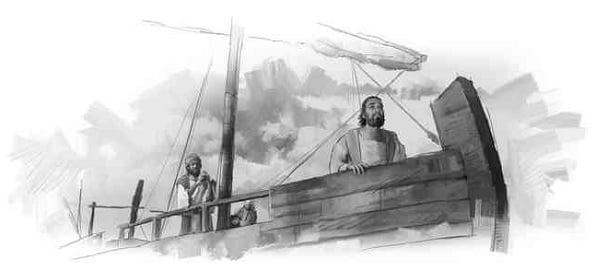 Apostle to the Gentiles
God’s mystery revealed to him.. v 2
God’s mission entrusted to him.. v 7
The Dispensation of the Grace of God
Ephesians 3:1-7
3 For this reason I, Paul, the prisoner of Christ Jesus for you Gentiles— 2 if indeed you have heard of the dispensation of the grace of God which was given to me for you, 3 how that by revelation He made known to me the mystery (as I have briefly written already, 
4 by which, when you read, you may understand my knowledge in the mystery of Christ), 5 which in other ages was not made known to the sons of men, as it has now been revealed by the Spirit to His holy apostles and prophets: 
6 that the Gentiles should be fellow heirs, of the same body, and partakers of His promise in Christ through the gospel, 7 of which I became a minister according to the gift of the grace of God given to me by the effective working of His power.
Paul’s prayer..
3:1 For this reason I, Paul..
Beginning to pray.. Interrupts his prayer
3:14  For this reason I bow my knees to the Father of our Lord Jesus Christ, 15 from whom the whole family in heaven and earth is named..
Why the interruption?
- To explain his unique role to the Gentiles
Paul’s perspective…
3 For this reason I, Paul, the prisoner of Christ Jesus for you Gentiles—
Paul saw himself a prisoner of Christ
His imprisonment was for the Gentiles
Acts 21:28 “This is the man who teaches all men everywhere against the people, the law, and this place..”
Acts 22:21-22  Then He said to me, ‘Depart, for I will send you far from here to the Gentiles.’ ” 22 And they listened to him until this word, and then they raised their voices and said, “Away with such a fellow from the earth, for he is not fit to live!”
Paul’s privilege..
God’s divine revelation to Paul
3:2 indeed you have heard of the dispensation of the grace of God which was given to me for you, 
3 how that by revelation He made known to me the mystery..
Paul wrote the revelation for us..
3 (as I have briefly written already, 4 by which, when you read, you may understand my knowledge in the mystery of Christ)..
Paul’s privilege
God’s mystery made known…
5 which in other ages was not made known to the sons of men, as it has now been revealed by the Spirit to His holy apostles and prophets: 6 that the Gentiles should be fellow heirs, of the same body, and partakers of His promise in Christ through the gospel..
Paul’s mission to make this known..
7 of which I became a minister according to the gift of the grace of God given to me by the effective working of His power.
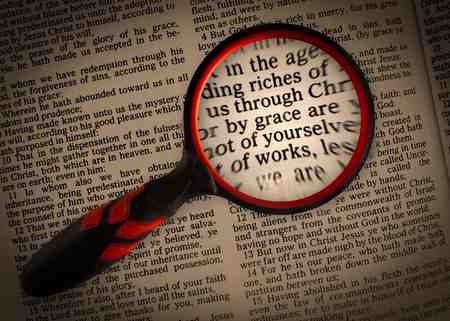 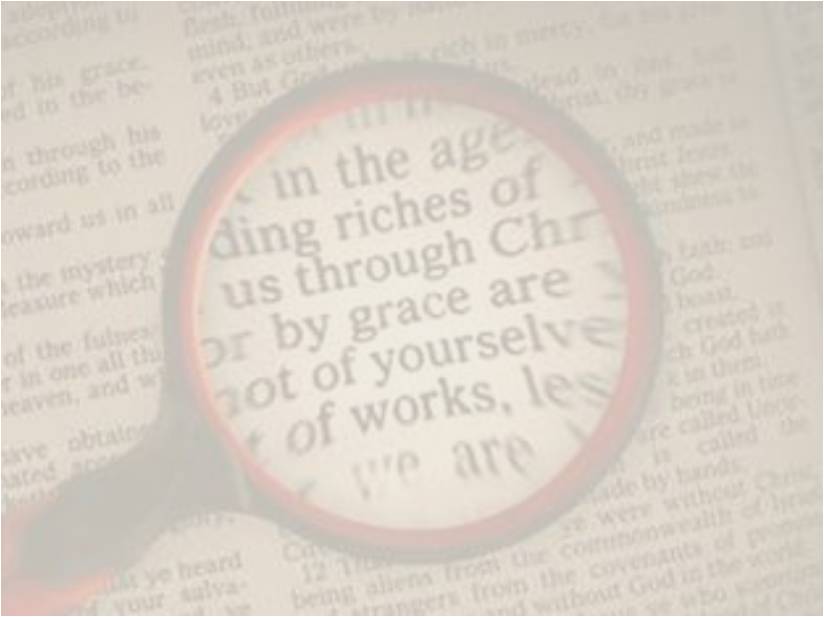 God’s Mystery Revealed
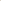 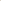 Ephesians 3:1-7